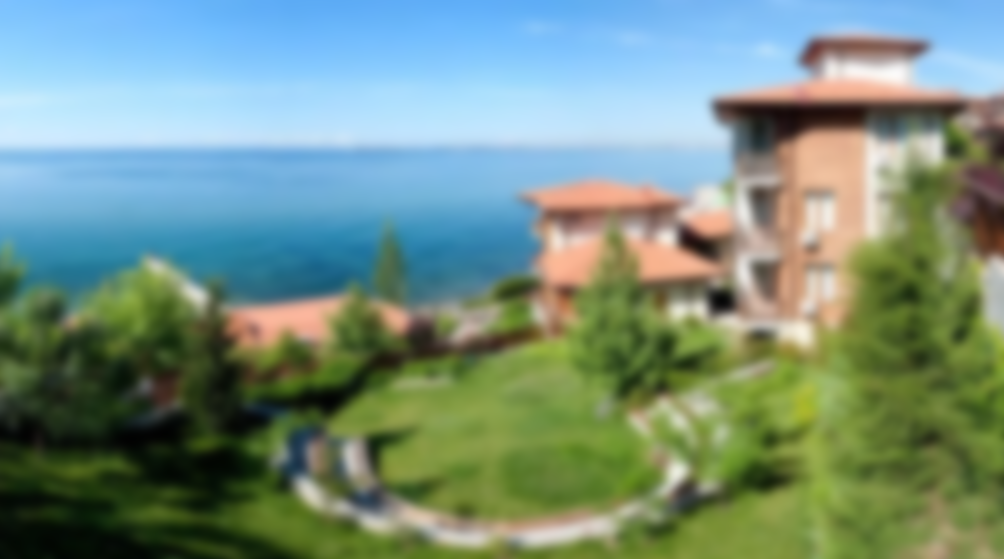 Готельний комплекс «Райський Сад»
Болгарія (Sveti Vlas)
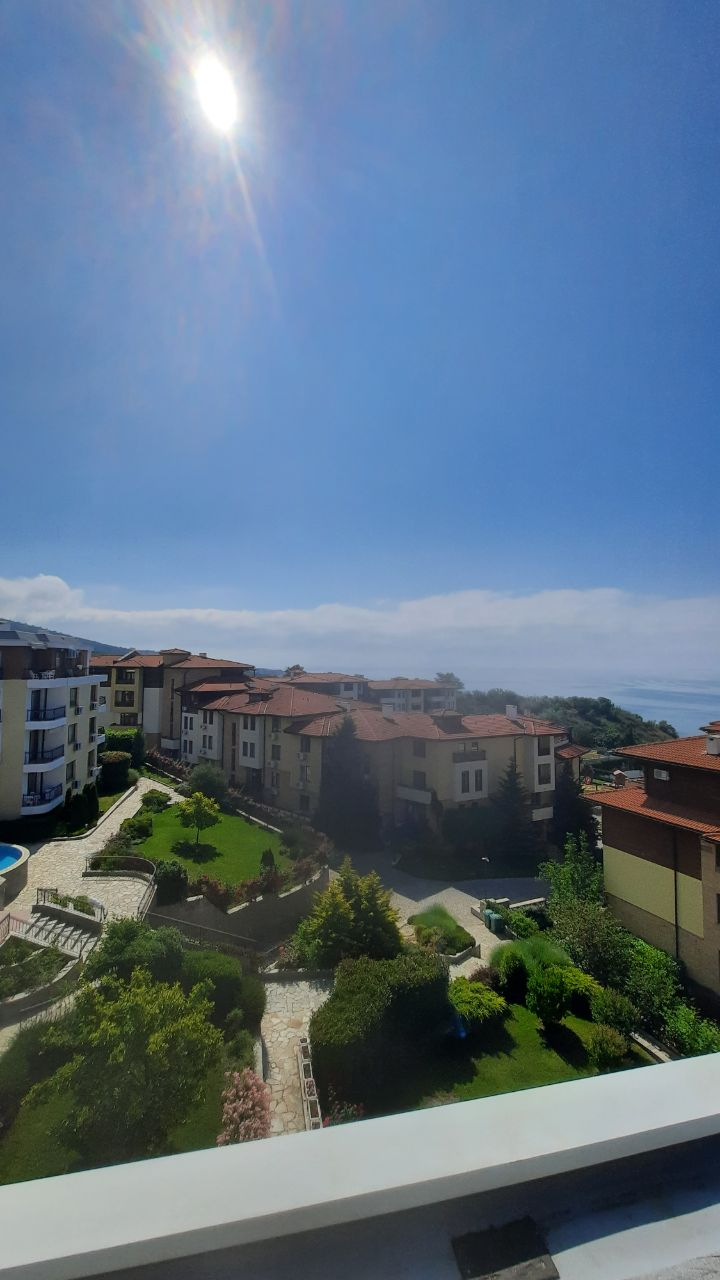 Готельний комплекс складається з готелю та апартаментів.Всі апартаменти та більшість номерів пропонують захоплюючу морську панораму та чудовий краєвид на парк
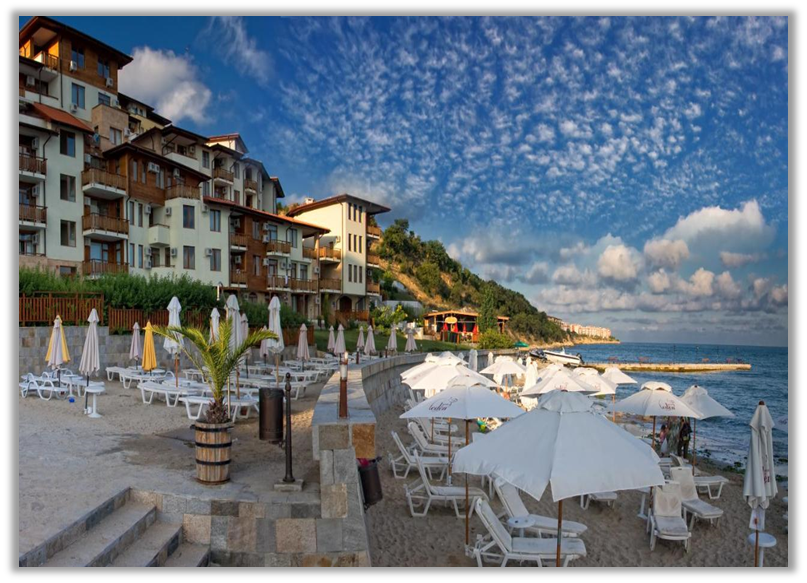 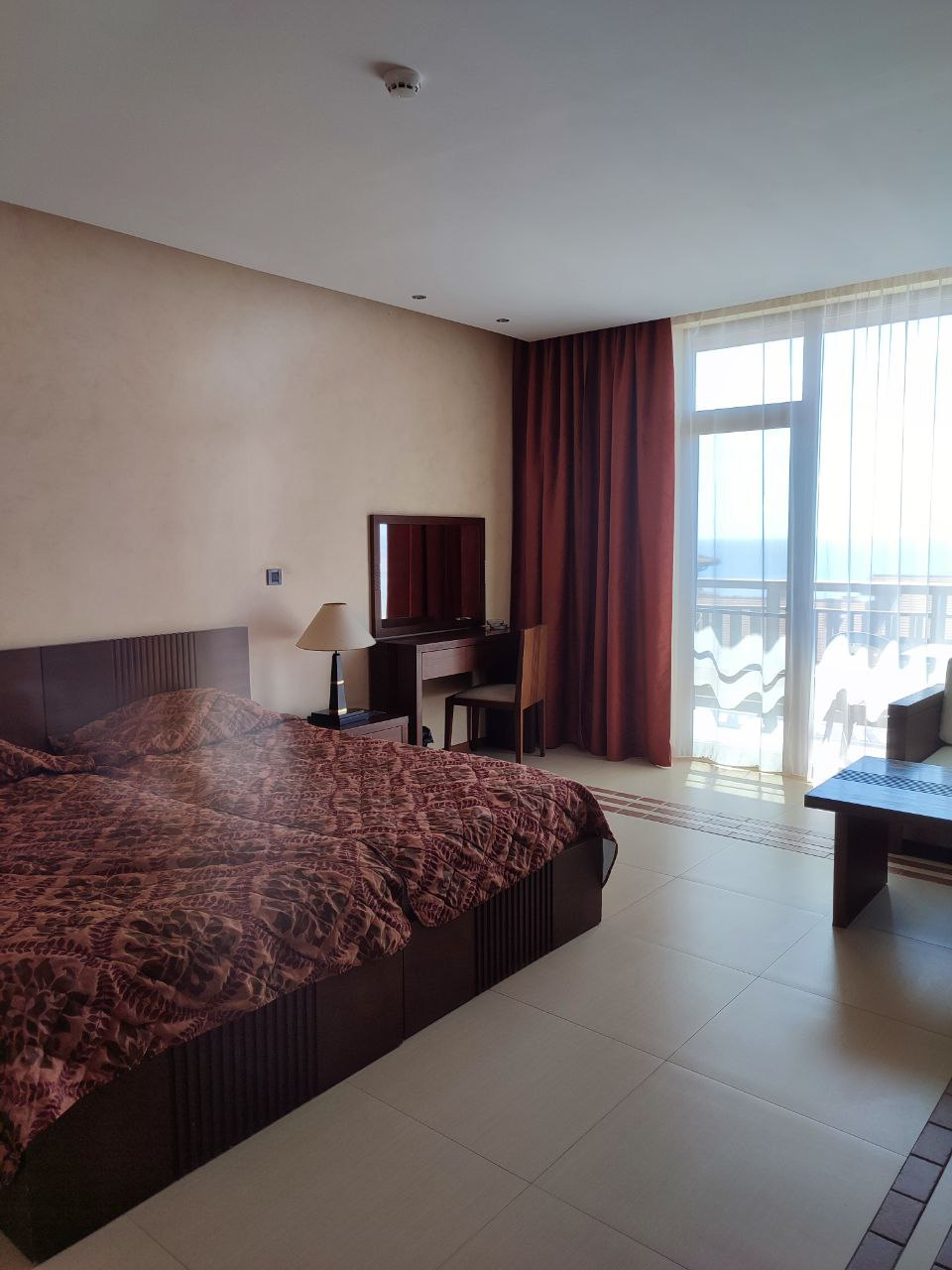 Номерний фонд готелю
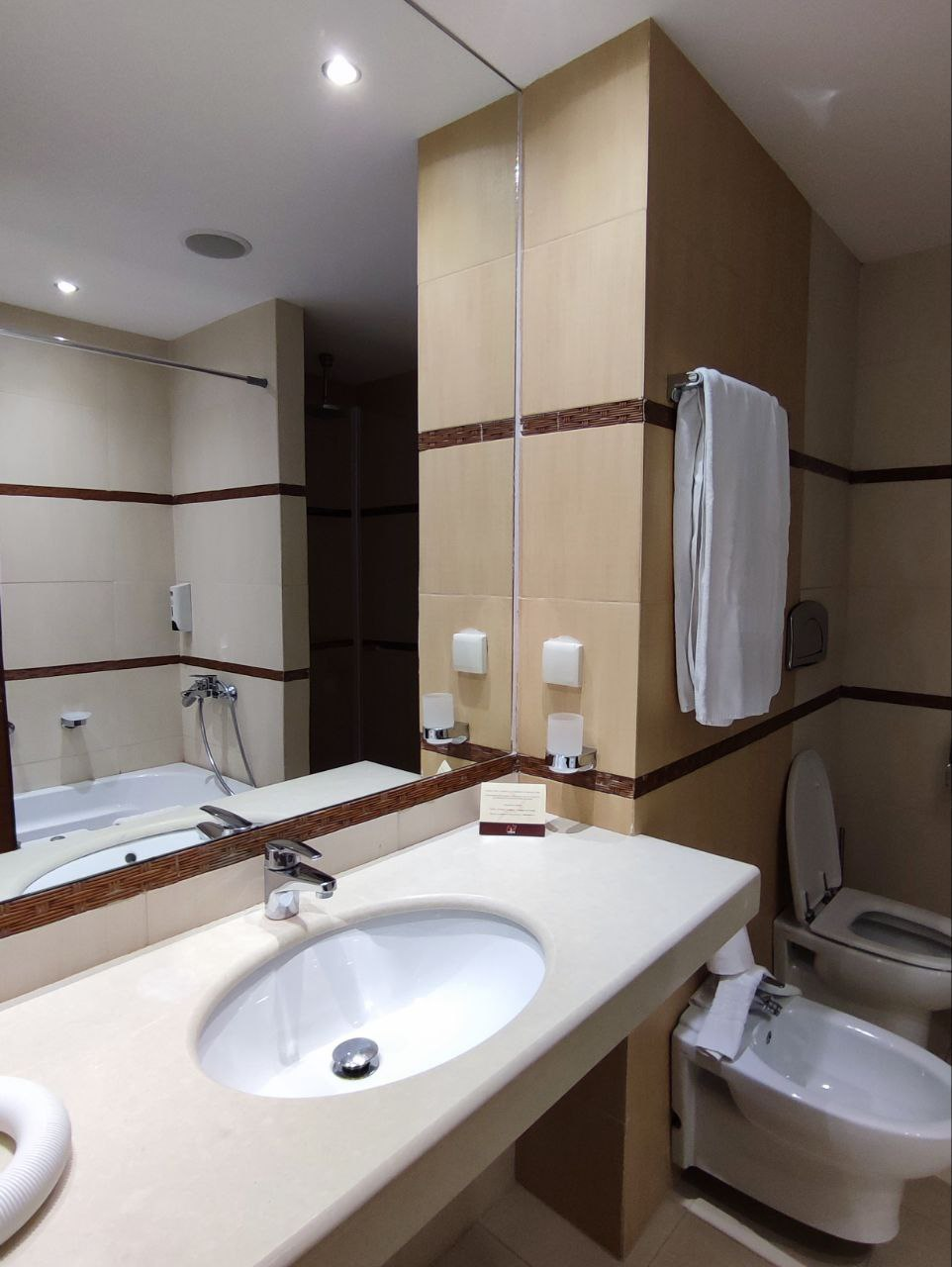 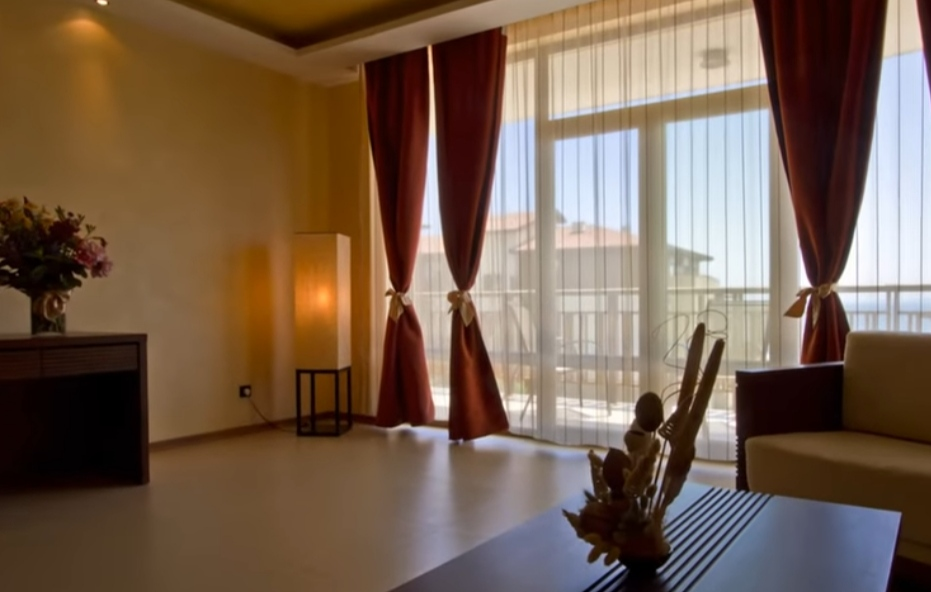 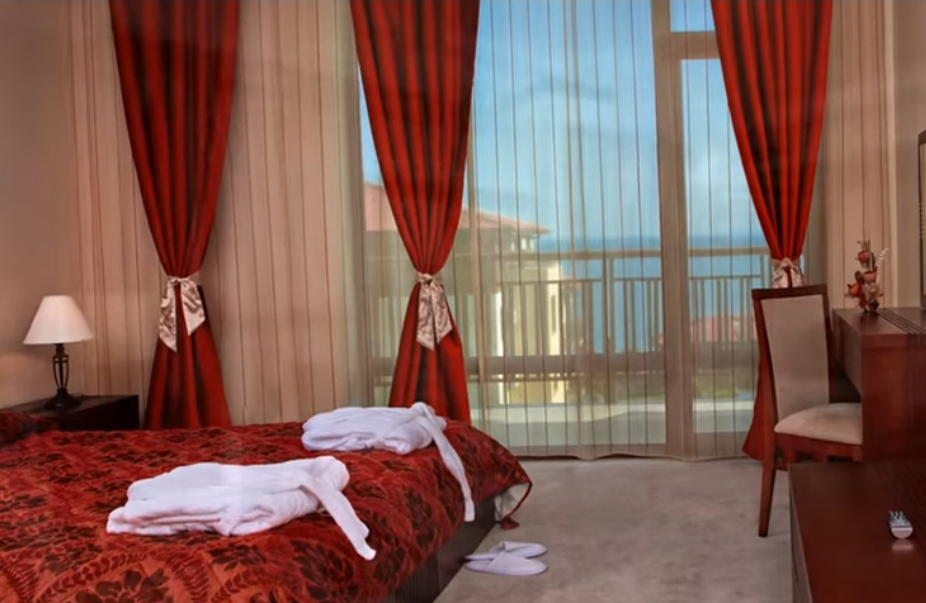 Номерний фонд апартаментів
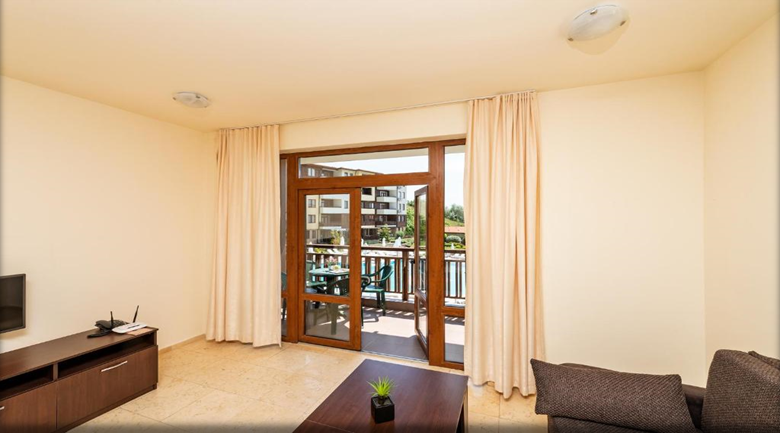 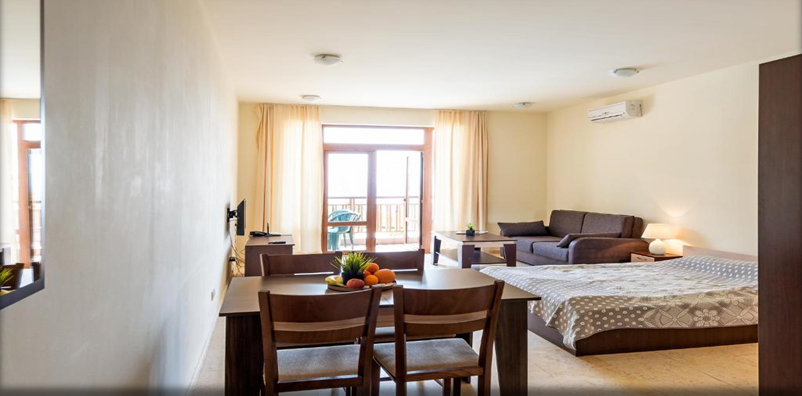 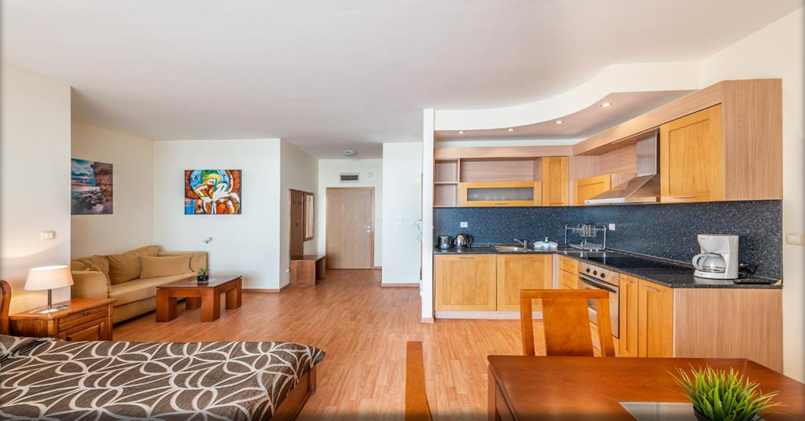 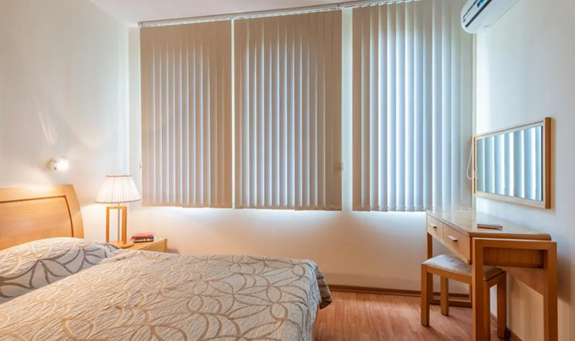 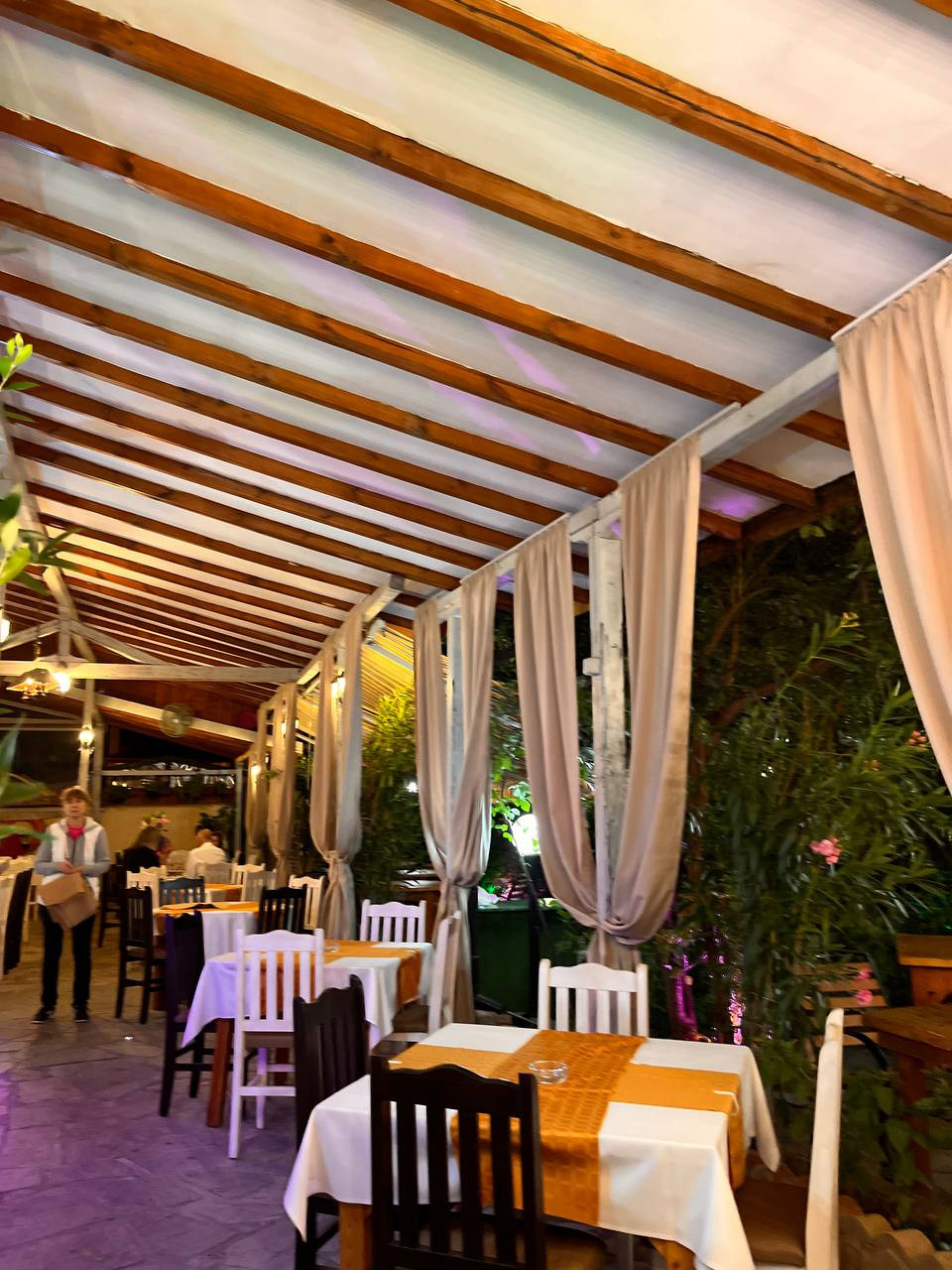 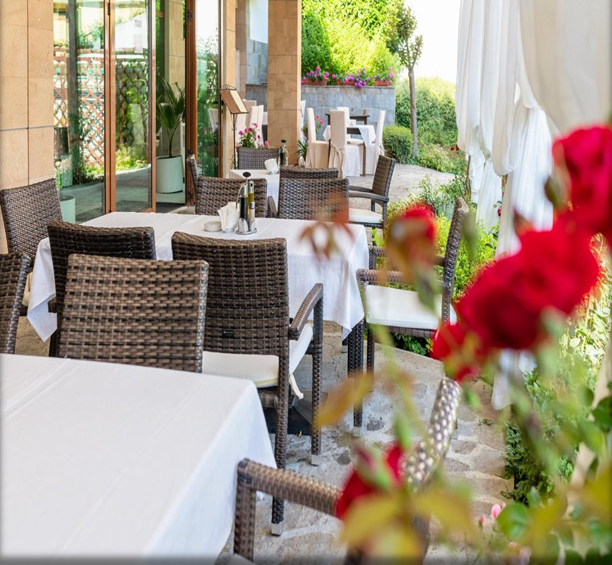 На території комплексу знаходиться три ресторани
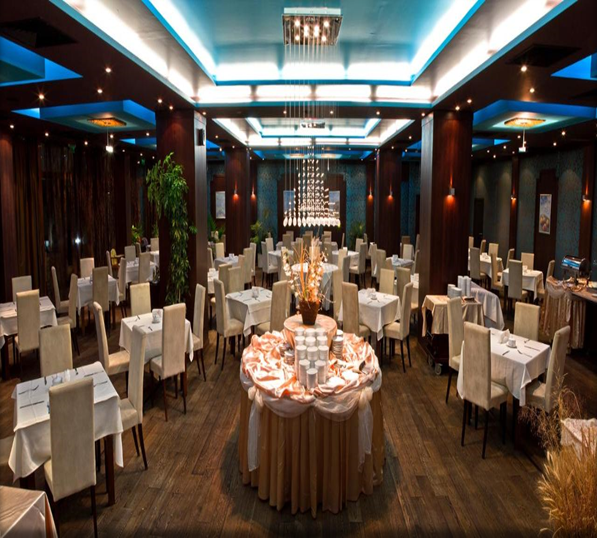 Paradiso Італійський Рибний
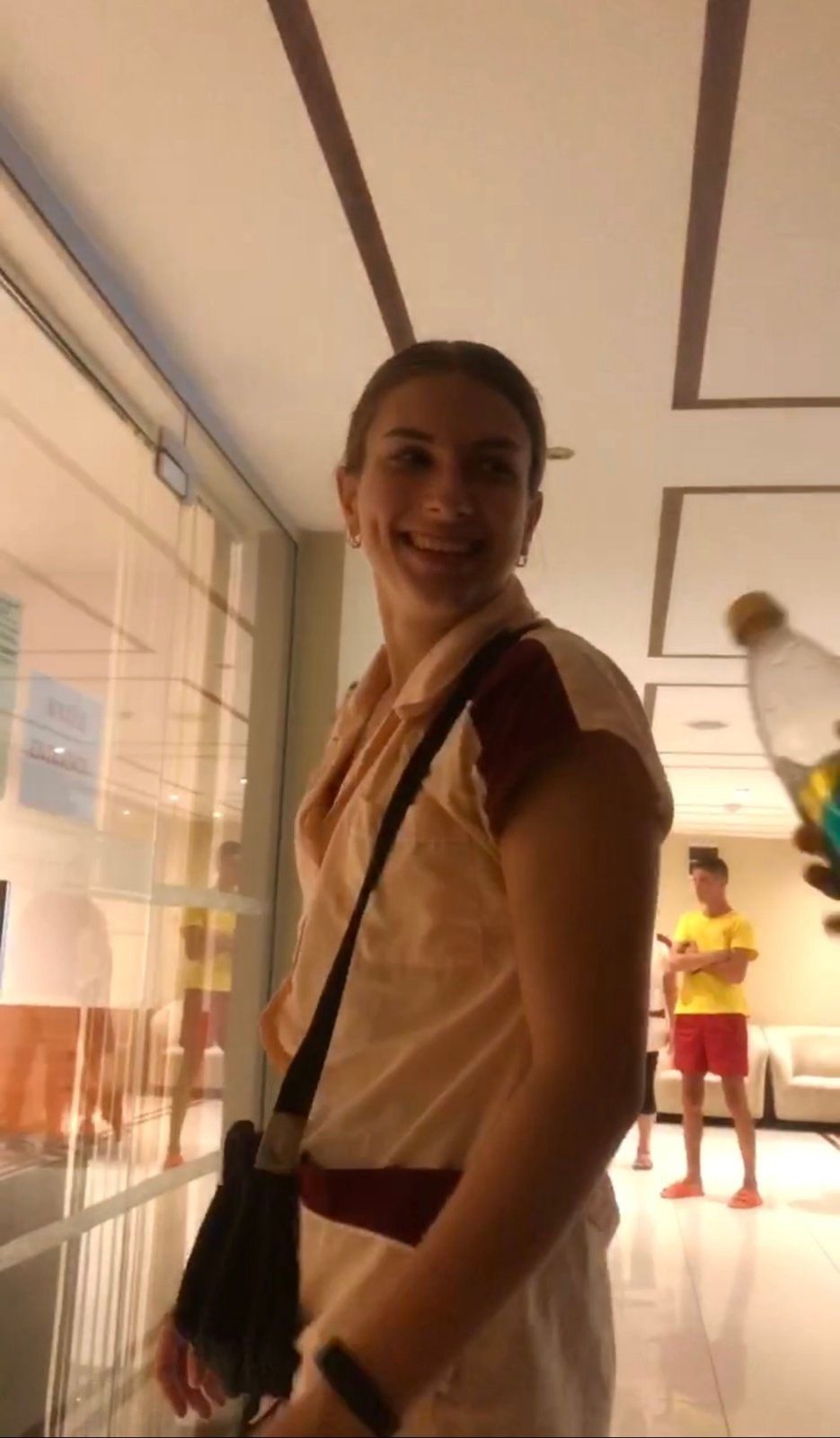 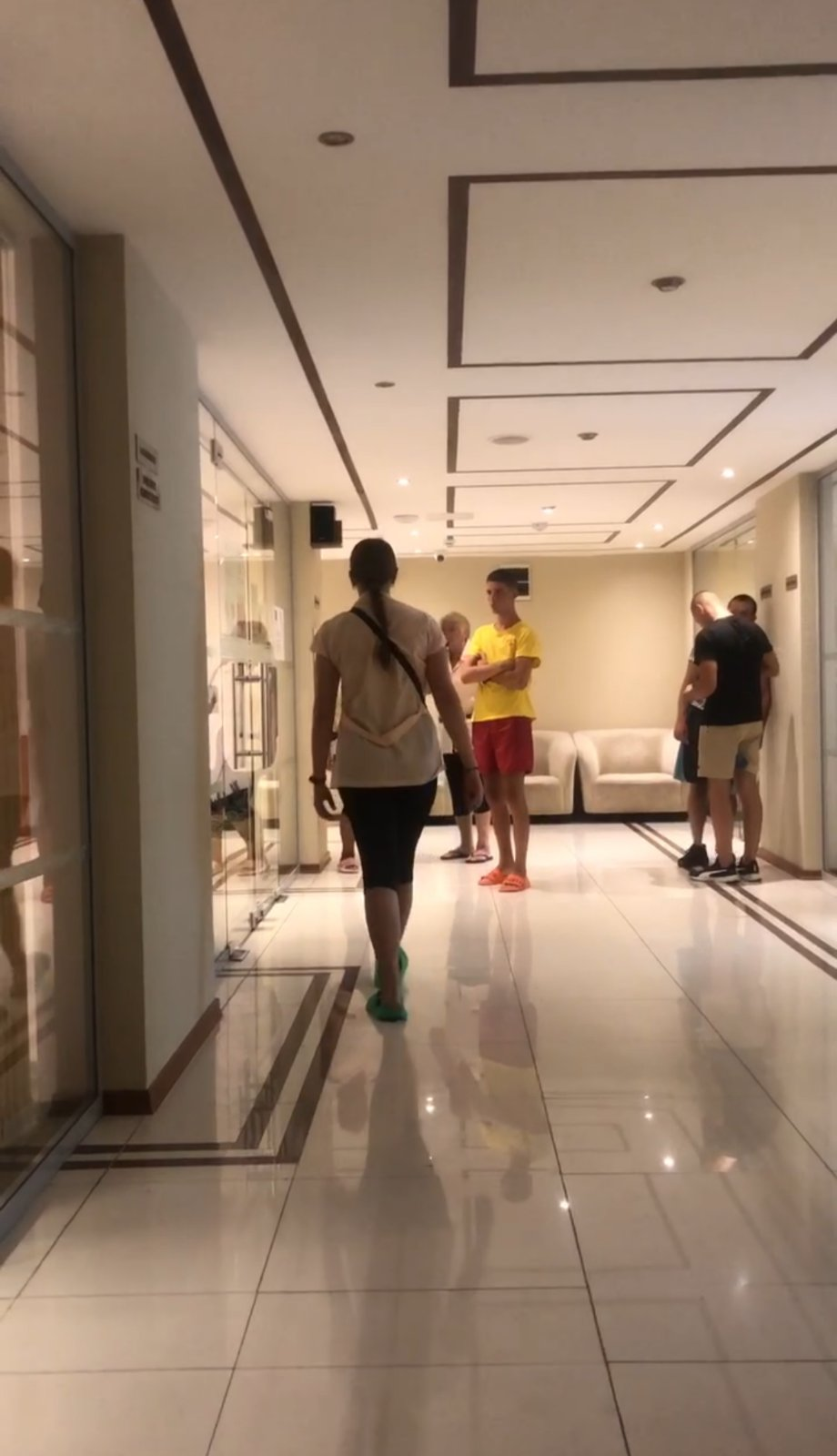 Робочі будні
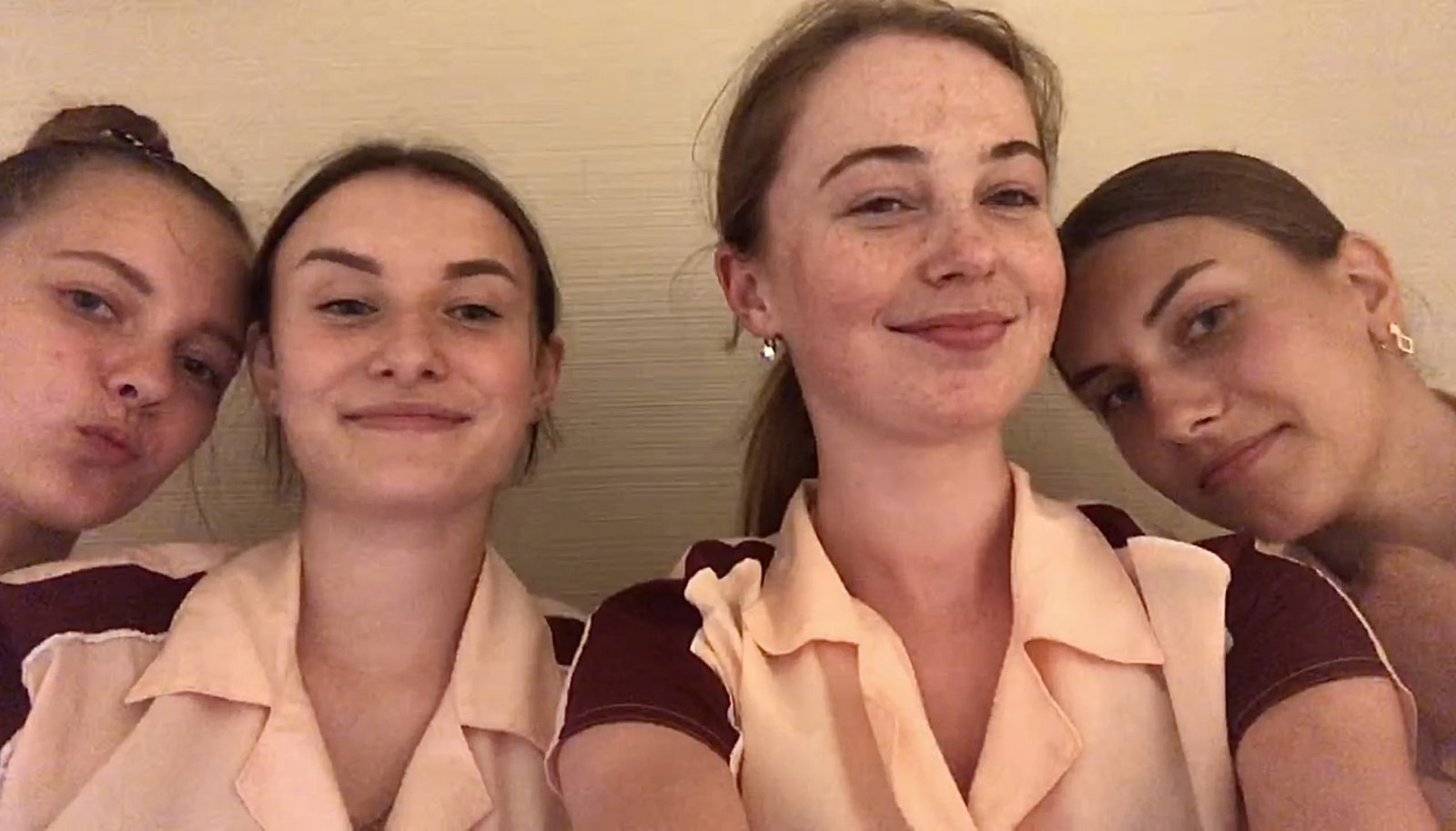 Управління номерним фондом готелю «Райський сад» здійснюється за допомогою сучасної комп’ютерної програми, що допомагає в бронюванні та веденні журналу номерного фонду. Ця програма надає необхідну інформацію щодо завантаженості номерів, що значно спрощує роботу адміністратора.
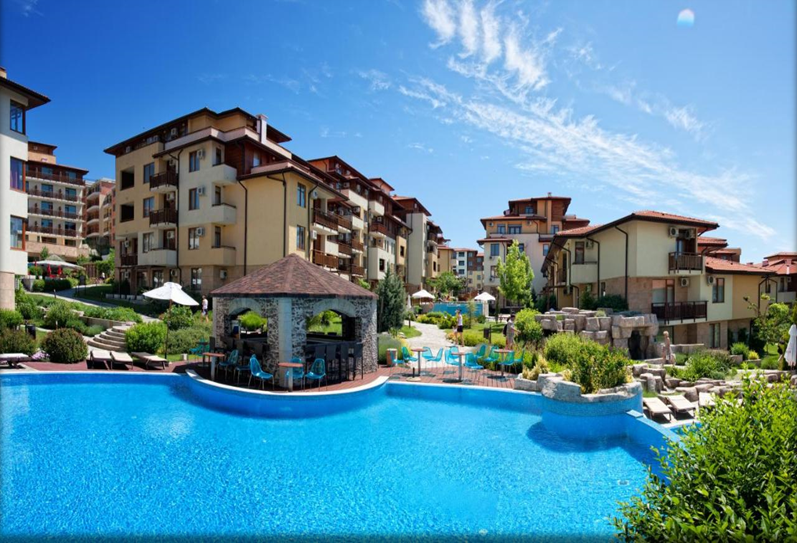 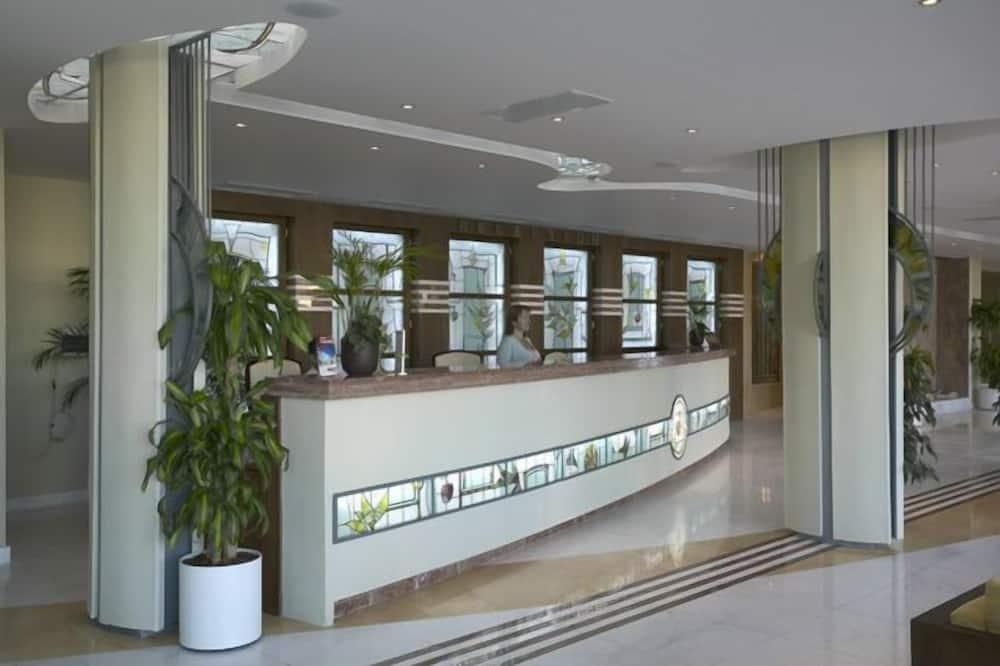 Службу СПО готелю «райський сад» очолює менеджер, якому підлеглі швейцари, коридорні, підношувачі багажу, ліфтери, консьєржі, покоївки, водії (обслуговують орендовані машини і паркують автомобілі гостей).
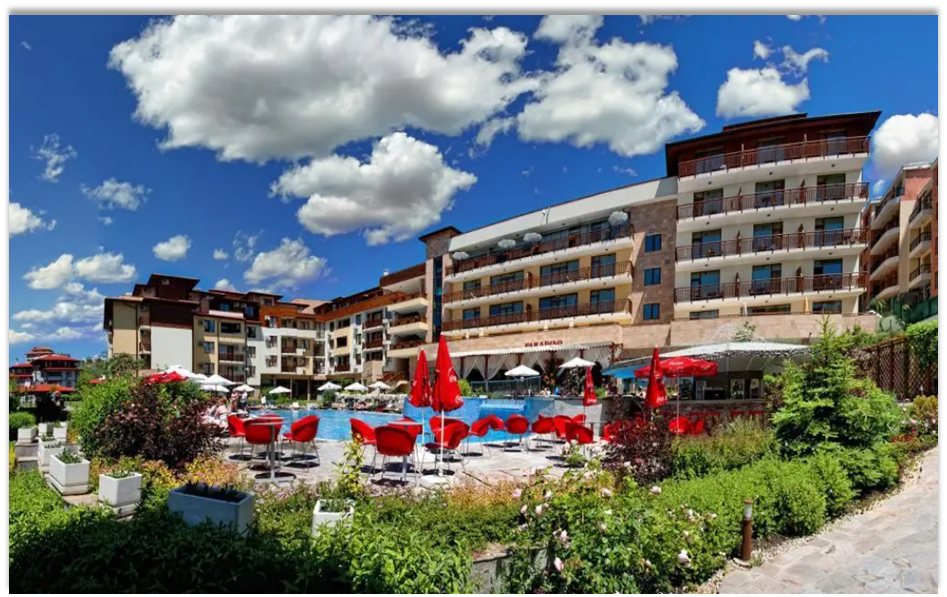 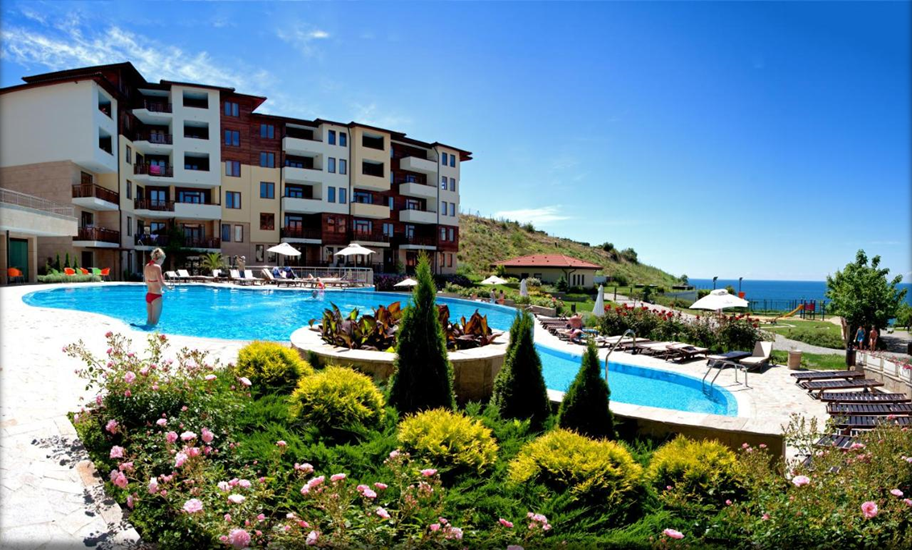 В готелі «Райський сад» користуються послугами аніматорів, що дуже зручно адже у ресторані проходить багато заходів і послуги аніматорів користуються попитом.
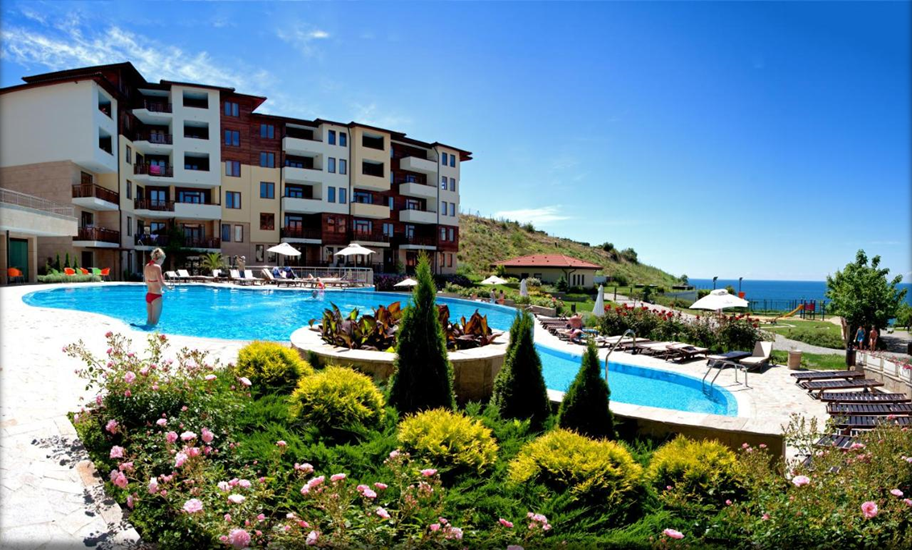 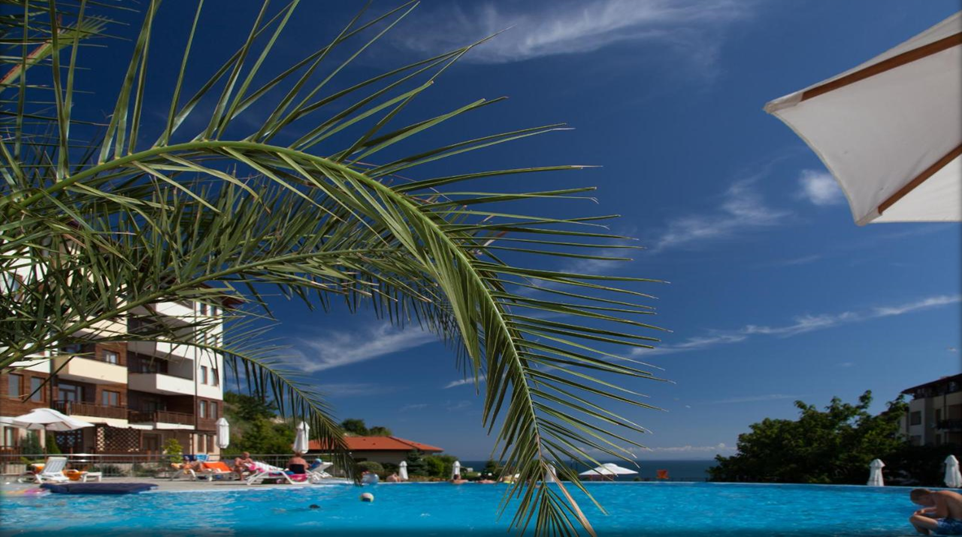 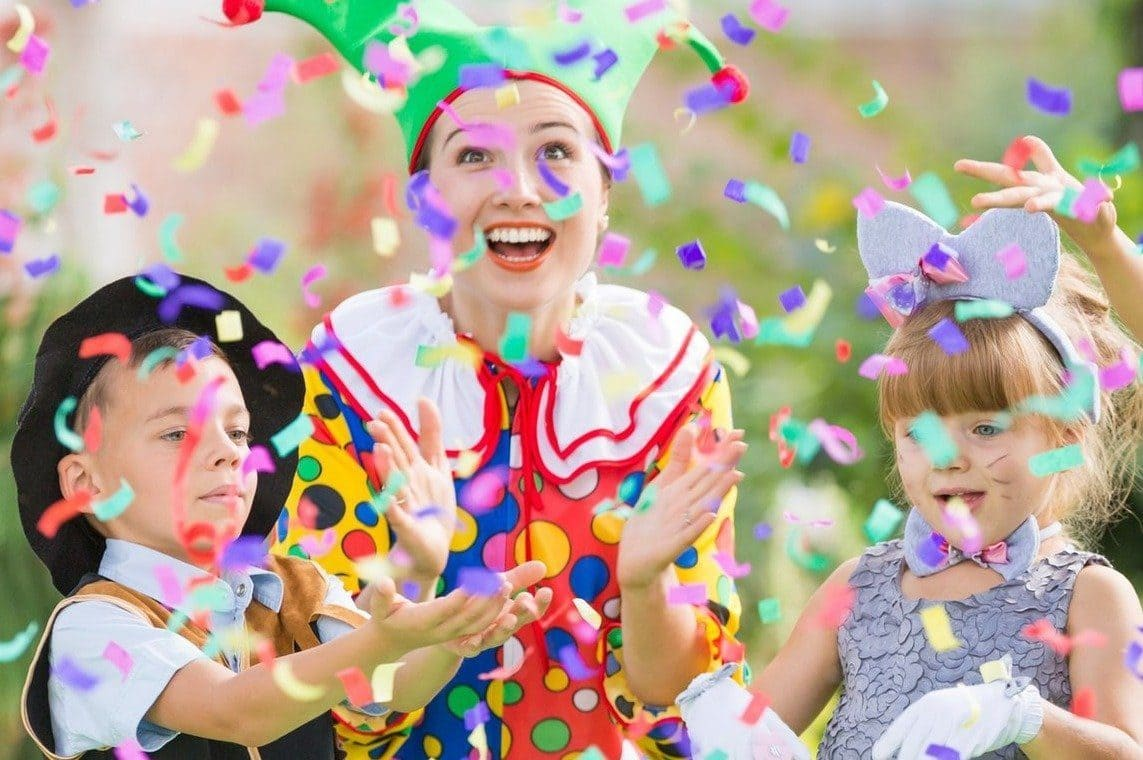 Комплекс Garden of eden (Райський сад) розташований прямо на пляжі курорту Святий влас, перша лінія моря. Побудований у 2008 році, остання реновація проведена у 2016 році.
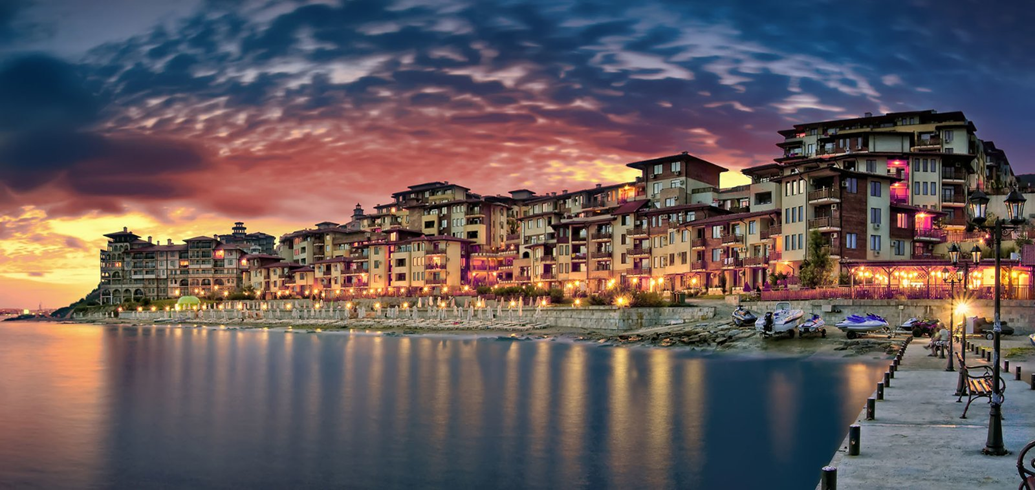 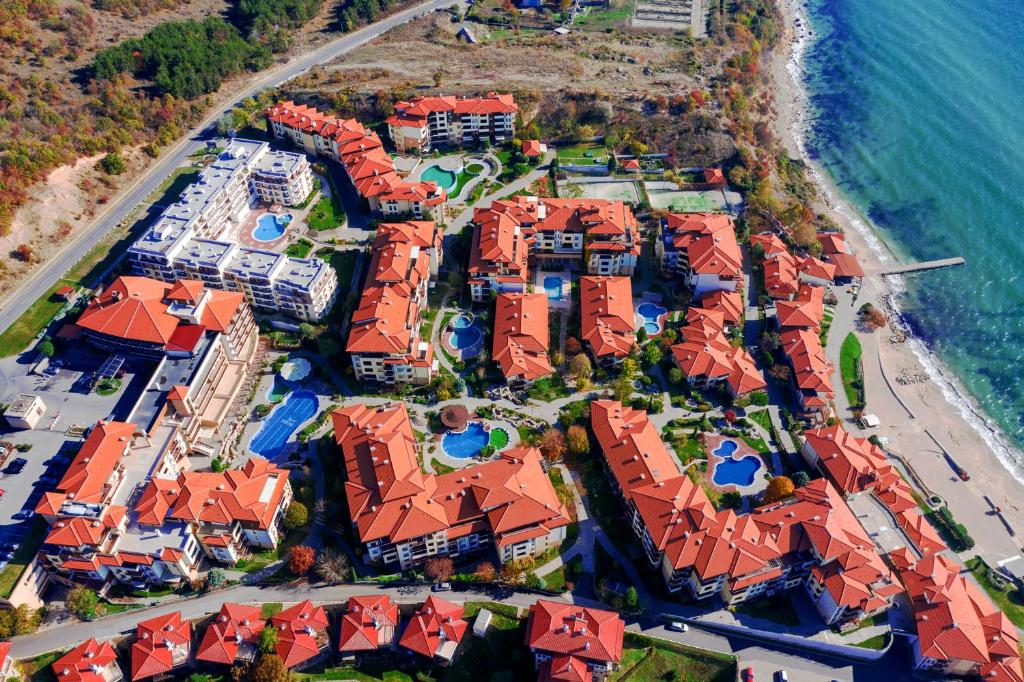 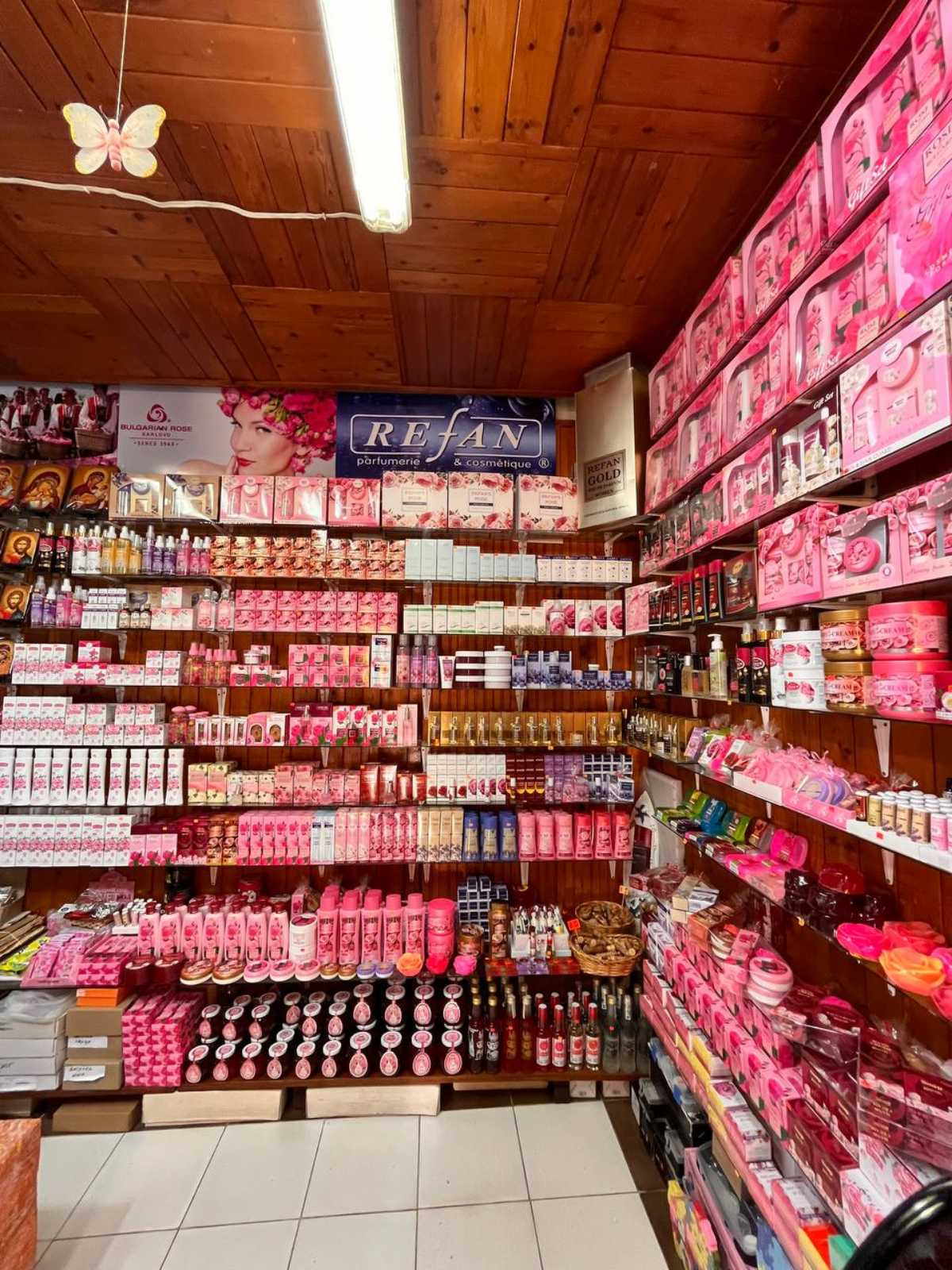 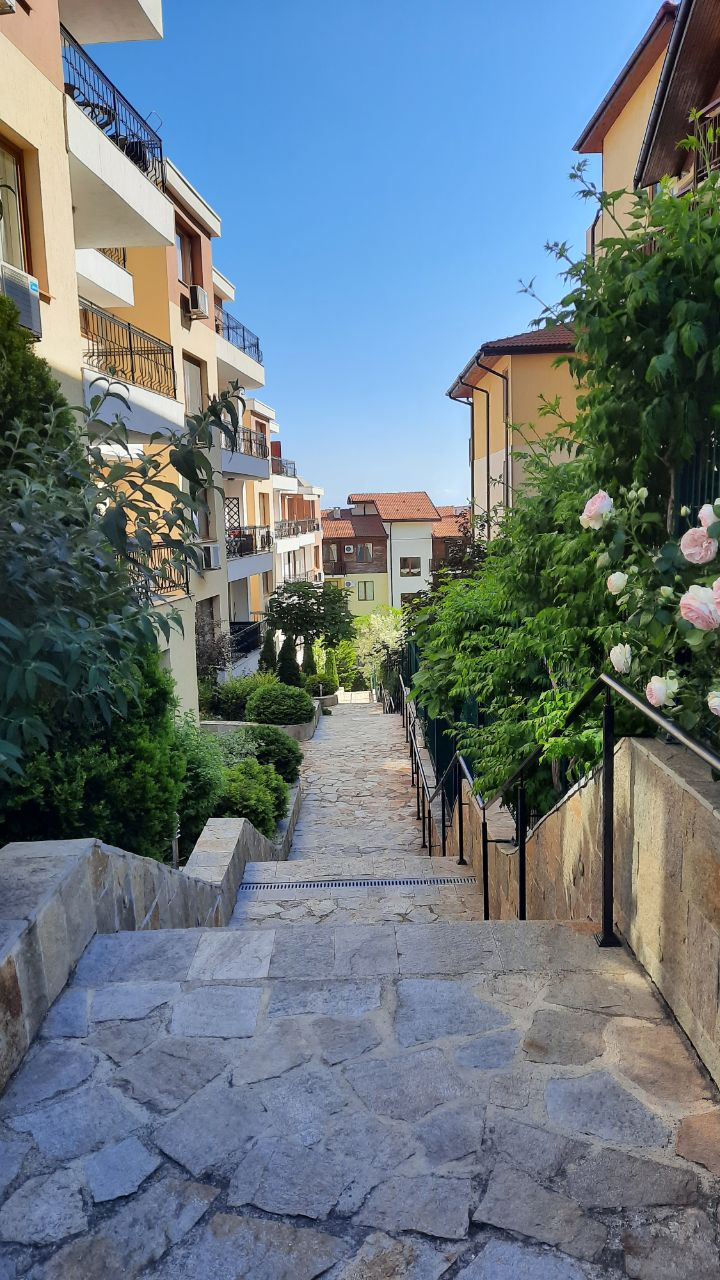 Дякую за увагу
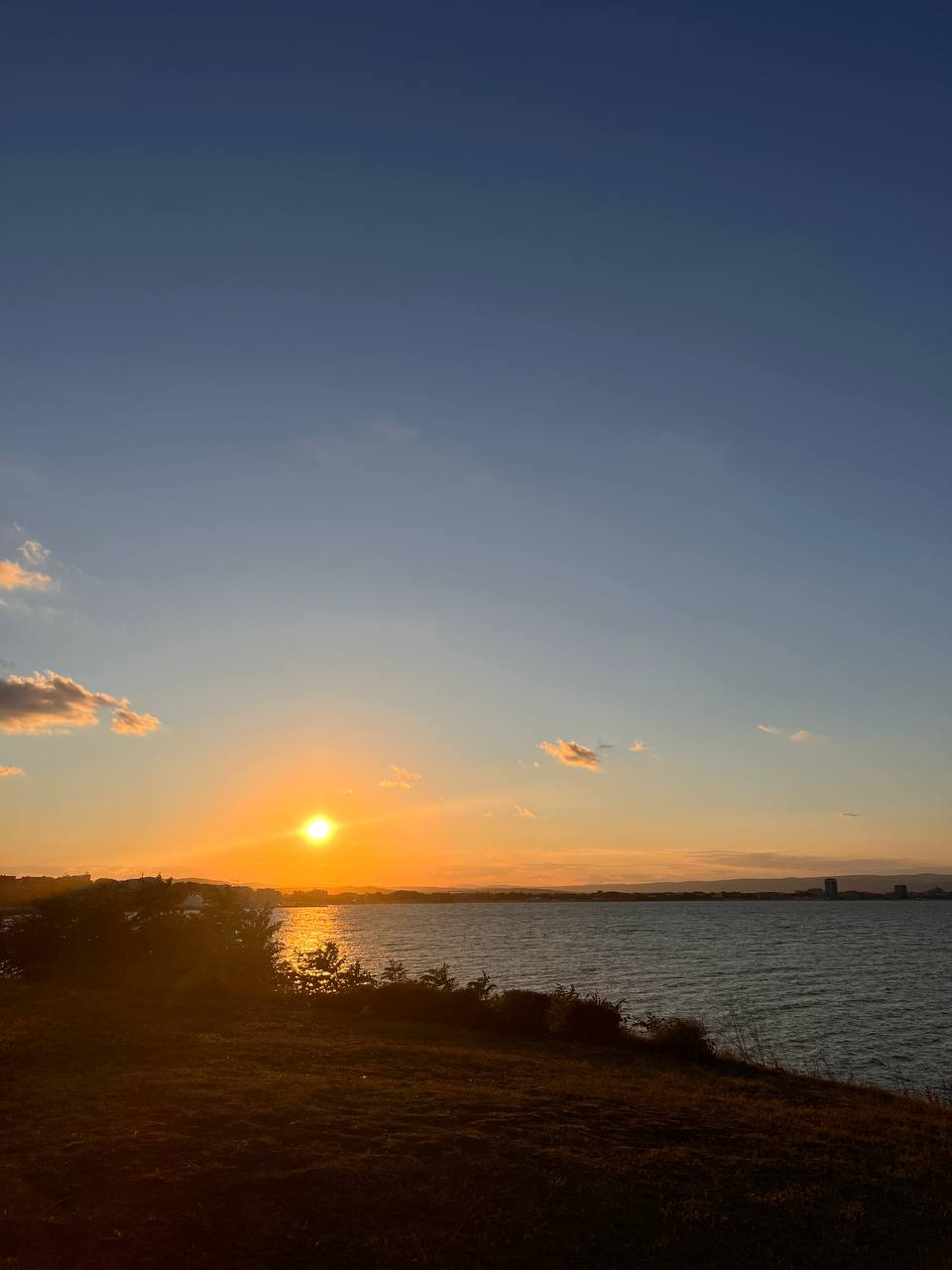 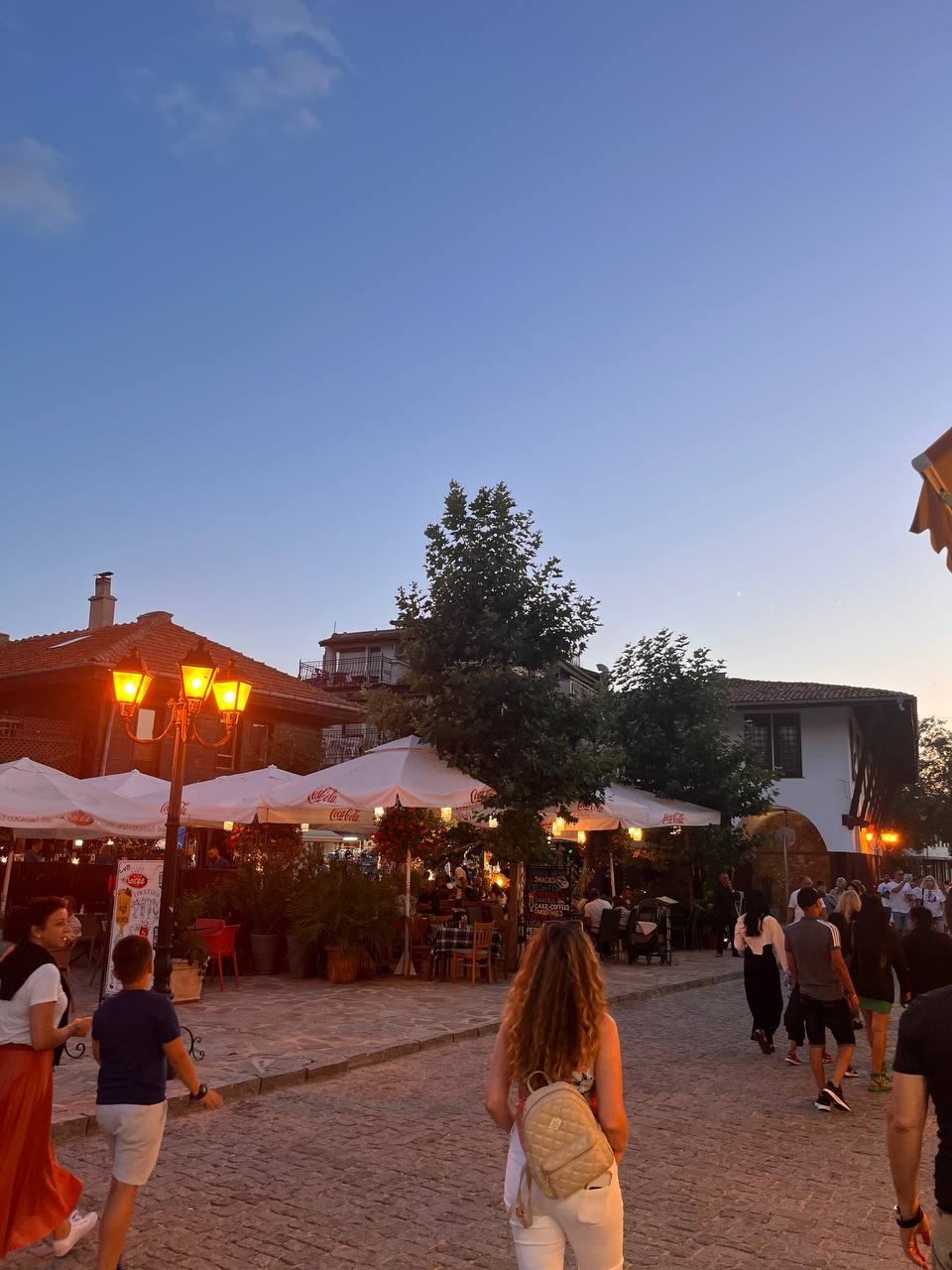 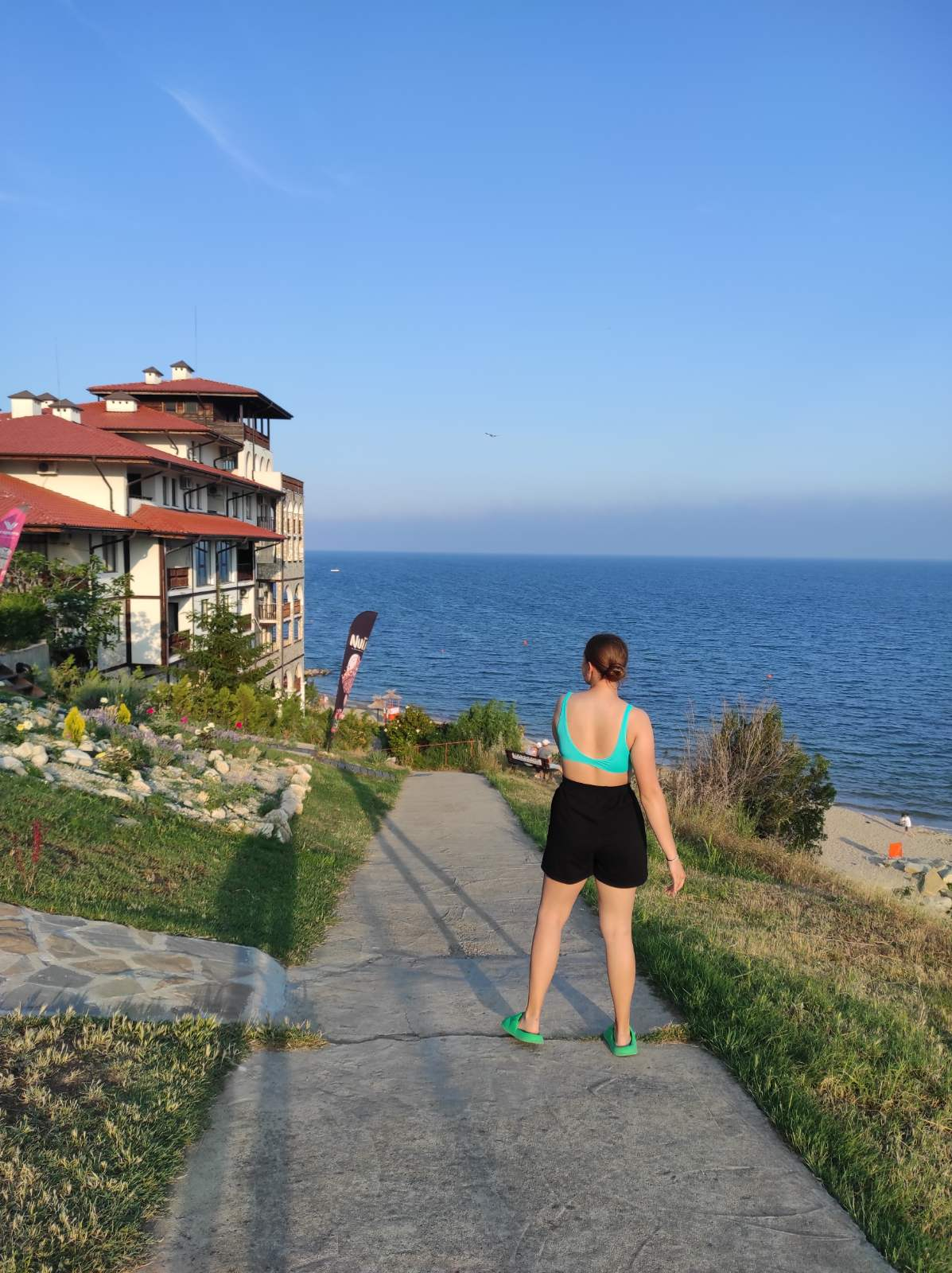